In Granite or Ingrained:
What the Old and New Covenants Reveal About the Gospel, the Law and the Sabbath
Skip MacCarty, D. Min
PERSPECTIVA DE LOS EVANGÉLICOS RESPECTO  AL PACTO
“Casado con la ley”
“Unido a Jesús”
Perspectiva Evangélica
“Letra” ”
“Espíritu ”
Perspectiva Evangélica
“Justificación”
“Condenación”
Perspectiva Evangélica
“Bajo custodia (ayo)”
“Por fe en              Jesús”
Perspectiva Evangélica
“Próximo a desaparecer”
“No como el hecho con  Israel”
Perspectiva Evangélica
Causas de esta perspectiva
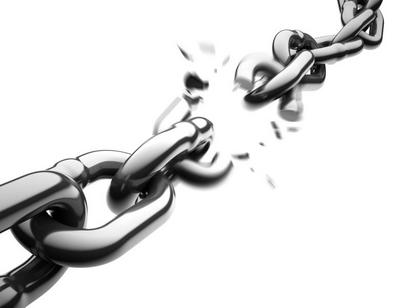 “Nuevo pacto”
“The post resurrection Scriptures that specifically mention the Ten Commandments as a whole occur in only four places: 2 Corinthians 3:2-3, 2 Corinthians 3:6-11, Galatians 4:21-26, and Hebrews 9:1-10.  In none of these passages are the Ten Commandments presented as a living document that capsulizes the new covenant ethic or essence, but rather as a tombstone marking the demise of a previous age, made invalid by a more glorious economy.”    Terry O’Hare. The Sabbath Complete (2011)
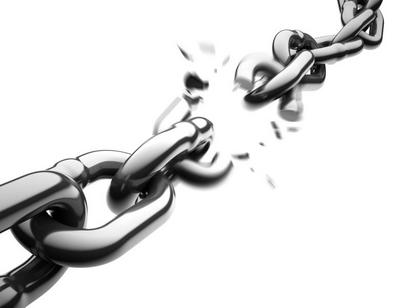 Nuevo pacto
Muchos cristianos creen que el Nuevo pacto es de una naturaleza diferente al del Sinaí ya que lo miran como un Sistema basado en la gracia/fe, y no en  ley/obediencia.  Lo consideran una liberaciòn de la esclavitud y condenaciòn del antiguo pacto/diez mandamientos, que los capacita para vivir en la libertad del Espíritu.
1. La influencia de Lutero
¿Cuál es el lugar, la función y el contenido del estilo de vida cristiano en la experiencia de la salvación según Lutero?
Siguiendo el neoplatonismo…
Lutero ubica la justificación en el cielo y en la vida interior del alma. 
La vida cotidiana, sin embargo, tiene lugar en el ámbito histórico real y concreto del cuerpo y el planeta tierra. 
La salvación y la seguridad pertenecen al primero, el estilo de vida pertenece al segundo.
En consecuencia, la salvación y la vida son dos experiencias diferentes, casi desconectadas.
De acuerdo al pensamiento de Lutero…
La experiencia de la salvación y la experiencia de la vida pertenecen a dos mundos diferentes.
Por tanto, si mi relación con Dios y mi salvación toman lugar en el mundo espiritual (cielo), y mi vida en el mundo, el estilo de vida cristiano se relaciona entonces con lo secular. 
En otras palabras, lo normal es que nuestro estilo de vida sea no el espiritual, sino el  secular.
Lutero argumenta que…
No es necesario un estilo de vida cristiano para experimentar o poseer la salvación, pero sí relaciona la justificación con la obediencia.

Lo hace por la obvia razón de que la Biblia habla claramente acerca de la obediencia.

Pero la experiencia de la obediencia a la ley, para él,  es simbólica, una señal corpórea de la realidad espiritual.
La obediencia, como símbolo, es algo de esta tierra y, por lo tanto, diferente a la experiencia y la posesión de la salvación que simboliza. 

Por consecuencia, esta comprensión simbólica de la función de la obediencia abre el camino para la secularización del estilo de vida cristiano ya que la salvación no es acerca de nuestras vidas cotidianas sino acerca de nuestra justificación a través de la predestinación eterna de Dios en el mundo espiritual celestial.
Además…
Debido a que Lutero enseña que el pecado original continúa después de la salvación, la justificación puede hacer buenos a los creyentes solo de manera parcial.  

En otras palabras, de acuerdo con Lutero, lo normal es que, incluso después de la justificación, los seres humanos continúen actuando de forma pecaminosa y vivan vidas seculares.
¿En qué se manifiesta entonces la obediencia para Lutero?
De acuerdo a Lutero, la ley no tiene jurisdicción sobre el cristiano. En otras palabras, la ley está muerta para el creyente.

En la justificación por la fe, los cristianos trascienden la ley y entran en la gracia, donde no hay ni ley ni pecado.

Las “buenas obras" se refieren al amor a Dios y al prójimo.
“Invoca a Dios, dale gracias, predica de Él, alábalo y confiésalo. Haz bien a tu             prójimo y sírvelo; haz tu deber. Estas son verdaderamente buenas obras, las cuales  fluyen de esta fe y del gozo concebido en           el corazón a causa de que tenemos el perdón de los pecados libremente a través de Cristo“ (Luther Works: Lectures on Galatians, 133).

En suma, aunque incluye algunas obras de beneficencia y amor al prójimo, la obediencia, como señal simbólica que es, no involucra el cumplimiento de la ley.
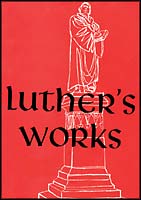 [Speaker Notes: Lutero, luther's Works: lectures on Galatians, 26:160.
"Por lo tanto, cuando veas a un hombre aterrado y entristecido por una conciencia de pecado, dile:
'Hermano, no estás discerniendo apropiadamente. En tu conciencia estás colocando la ley, la cual pertenece
a la carne. Despierta, levántate y recuerda que tú crees en Cristo, la Victoria sobre la ley y el
pecado. Con esta fe trascenderás la ley y entrarás en la gracia, donde no hay ni ley ni pecado. Y aunque
la ley y los pecados aún existan, no tienen nada que ver contigo, porque estás muerto a la ley y a los
pecados"'. lbíd., 158.]
Evaluando la comprensión de Lutero
La limitada comprensión de Lutero sobre las buenas obras no exige que los cristianos imiten a Cristo, ni rijan su estilo de vida por los principios divinos revelados en  la Biblia.

Esto implica que la obediencia a la ley no sea esencial ni para la experiencia de la salvación ni para el estilo de vida del cristiano.

Una perspectiva como esta hace de la obediencia una mera señal simbólica  / 
¿Acaso Lutero no fue usado  por Dios?
La reforma no terminó con Lutero, como algunos suponen. Debe continuar hasta el fin de la historia del mundo. El reformador tenía una gran obra que hacer al reflejar sobre los demás la luz que Dios había permitido que resplandeciera sobre él; pero no recibió toda la luz que se debía dar al mundo. Desde esa época hasta ahora continuamente ha estado brillando nueva luz sobre las Escrituras, y se han ido desarrollando constantemente nuevas verdades (HR 370)
Lutero y sus colaboradores llevaron a cabo una noble tarea en favor de Dios; pero como salieron de la Iglesia Católica, como habían creído ellos mismos sus doctrinas y las habían defendido, no se podía esperar que descubrieran de golpe todos sus errores. Su obra consistió en quebrantar las cadenas de Roma y dar la Biblia al mundo; pero había importantes verdades que no descubrieron, y graves errores a los que no renunciaron.
Razón # 2. Existe una tension en la Biblia respecto a este tema
La ley de Dios y el pacto son:
1.  Para nuestro bien - Dt 10:13

2.  Escritos por Dios en el corazòn - Dt. 30:10-14; Isa 51:7; Jer 31:33; Rom 2:12-16; Heb 8:10
 
3.  Perfecta - Sal 19:7
 
Convierten el alma - Sal 19:7

Puros - Sal 19:8

Màs valiosos y deseables que el oro y la miel - Sal 19:10; 119:127
Representan libertad - Sal 119:44-45

 Verdad - Sal 119:142, 151

 Paz para quien los ama – Sal 119:155

 Justicia - Sal 119:172

 Santo - Rom 7:12

 Justo - Rom 7:12

 Bueno - Rom 7:12
14. Espiritual - Rom 7:14

15. Para vida - Rom 7:10

16. Establecidos/confirmados por la fe - Rom 3:31

17. Cumplidos en quien anda conforme al Espíritu - Rom 8:4

18. Revela el pecado para llevarnos a  Cristo - Gal 3:23-24; Rom 3:20; 7:13

19. Observados por el remanente  Ap 12:17; 14:12
Pero… la ley de Dios y el pacto también:
1.  Producen muerte – Rom 7:10-11

2.  Se relaciona con el poder del pecado - 1 Cor 15:56
 
3.  Contienen letra que  condena y mata - 2 Cor 3:6-9 

Son como un velo que cubre el corazón y el discernimiento spiritual - 2 Cor 3:14-15
5.  Algo a lo que se debe morir a fin de obtener salvaciòn  - Rom 7:1-6

6.  No se basan en la fe - Gal 3:12

Una maldición de la cual Cristo nos redimiò - Gal 3:14

 Algo que aprisiona - Gal 3:23

Grabados en piedra, no en el corazón - Gal 4:7
La pregunta es: ¿Existen entonces dos planes distintos de salvaciòn?
Lo que la Biblia dice
Solo hay un evangelio       
Gal 1:6-9
Lo que la Biblia dice
Es el mismo evangelio anunciado    en el AT 
Heb 3:16 - 4:2
Lo que la Biblia dice
El evangelio es eterno y para todos, no solo para un grupo específico 
Ap 14:6
Existe solo un evangelio
Es el mismo en el AT y en el NT
No cambia, es eterno y es para todos
¿Acaso Lutero no fue usado  por Dios?
La reforma no terminó con Lutero, como algunos suponen. Debe continuar hasta el fin de la historia del mundo. El reformador tenía una gran obra que hacer al reflejar sobre los demás la luz que Dios había permitido que resplandeciera sobre él; pero no recibió toda la luz que se debía dar al mundo. Desde esa época hasta ahora continuamente ha estado brillando nueva luz sobre las Escrituras, y se han ido desarrollando constantemente nuevas verdades. { HR 370.1 }
Lutero y sus colaboradores llevaron a cabo una noble tarea en favor de Dios; pero como salieron de la Iglesia Católica, como habían creído ellos mismos sus doctrinas y las habían defendido, no se podía esperar que descubrieran de golpe todos sus errores. Su obra consistió en quebrantar las cadenas de Roma y dar la Biblia al mundo; pero había importantes verdades que no descubrieron, y graves errores a los que no renunciaron. La mayor parte de ellos continuaron guardando el domingo junto con otras festividades católicas.
… consideraron que su observancia no se basaba en la autoridad divina, pero creyeron que había que guardarlo por ser un día de culto generalmente aceptado. Hubo algunos entre ellos, sin embargo, que honraron el sábado…  Entre los reformadores debe darse un lugar de honor a los que se levantaron para vindicar una verdad generalmente ignorada, incluso por los protestantes, a los que sostuvieron la validez del cuarto mandamiento…  Cuando la Reforma rechazó las tinieblas que habían reposado sobre toda la cristiandad, aparecieron en muchos lugares los observadores del sábado. { HR 370.2}